～夏、旅に出よう～
世田谷キャンパス図書館では、旅行ガイドブックをリニューアルしました。
他にも様々な旅の本が揃っています。
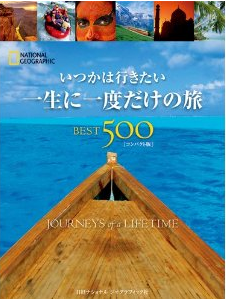 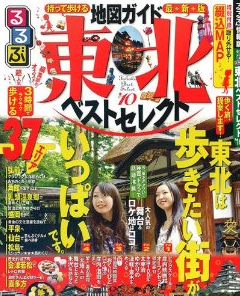 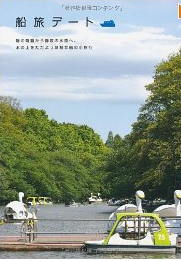 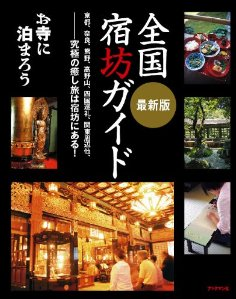 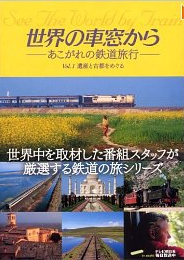 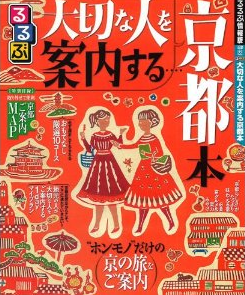 配架場所　2階西書架(エレベーター降りて左）　請求記号291～299
小さな旅から大きな旅まで。
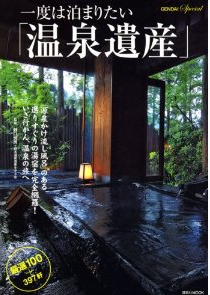 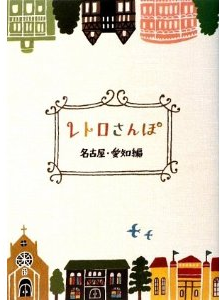 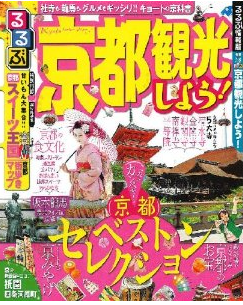 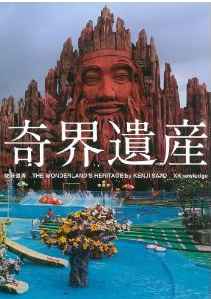 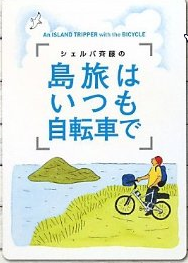 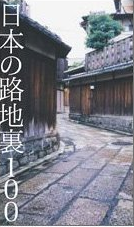 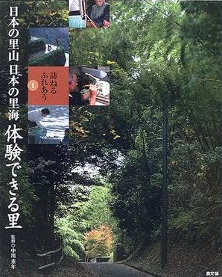 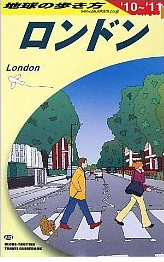 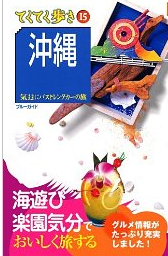 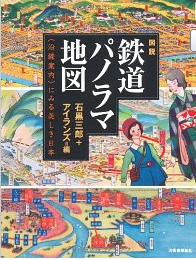 見るだけでも旅気分。
LIBRARY　SETAGAYA